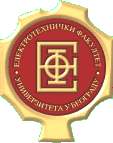 University of Belgrade
School of Electrical Engineering
Department of Computer Engineering
CubicWeb – The Semantic Web is a construction game!
Student: Uglješa Milić
Email: mu113322m@student.etf.rs
Belgrade,
December 2011
Agenda
About CubicWeb
Basic terms
Example
Conclusion
Q&A
1/16
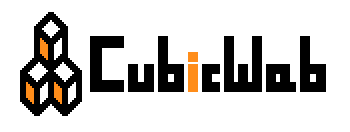 About CubicWeb
Open source, semantic web application framework

Written in Python

Based on two major things:
	- reusable components (cubes)
	- well known object-oriented design principles
2/16
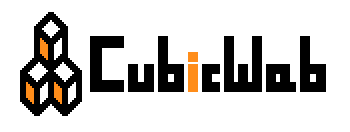 About CubicWeb
Its main features are:
an engine driven by the explicit data model
a query language named RQL similar to W3C’s SPARQL 
a selection/view mechanism for representation
a library of reusable components (data model and views)
the power and flexibility of the Python language 
the reliability of various databases for storage backends
3/16
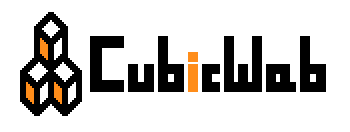 Basic terms
Cubes
A cube is a software component made of three parts:
	-  its data model (schema)
	-  its logic (entities)
	-  its user interface (views)

Data Repository
The data repository encapsulates and groups an access to one or more data sources
All interactions with the repository are done using the RQL
4/16
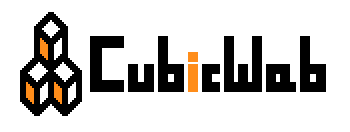 Basic terms
Schema (Data model)
Described as an entity-relationship schema





Views
Objects with a dedicated interface to ‘render’ something
Partitioned into different kind of objects such as templates, boxes, components…
Entity type
Entity type
Relation type
Subject
Object
Relation definition
5/16
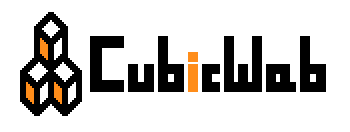 Example
Installation comes with some already defined cubes (file, folder, login, blog…)
Example based on blog cube
Two goals:
	- discovering the default user interface 
	- basic extending and customizing the look and feel
6/16
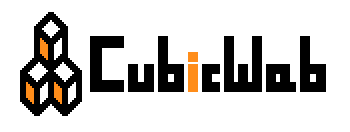 Example
The default index page
7/16
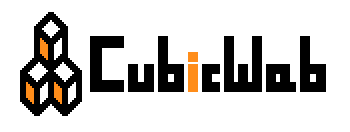 Example
Adding a blog
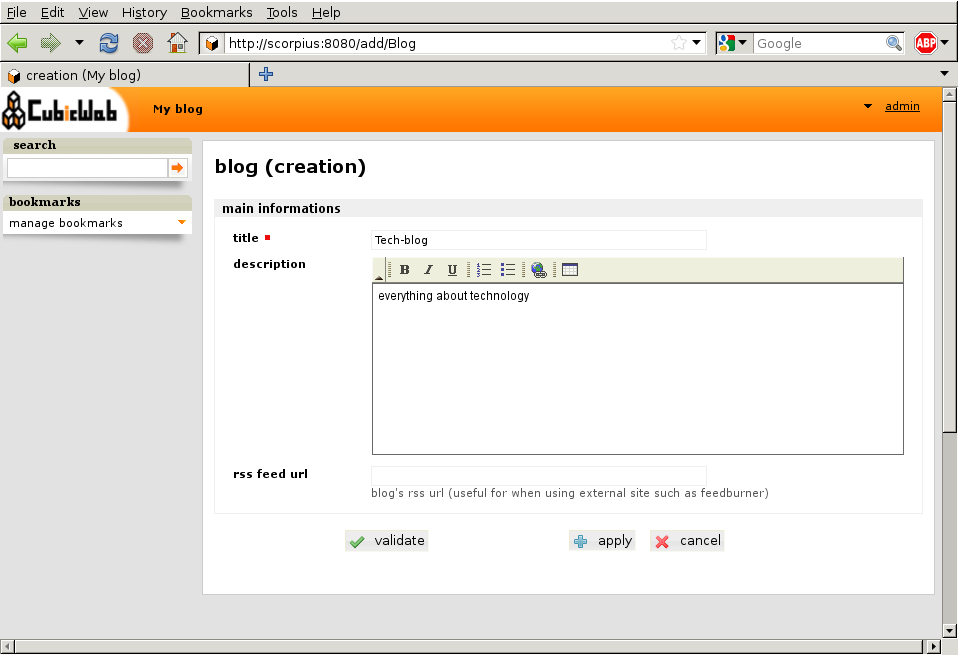 8/16
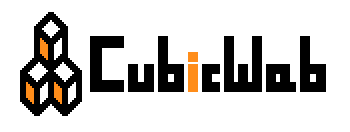 Example
Site schema
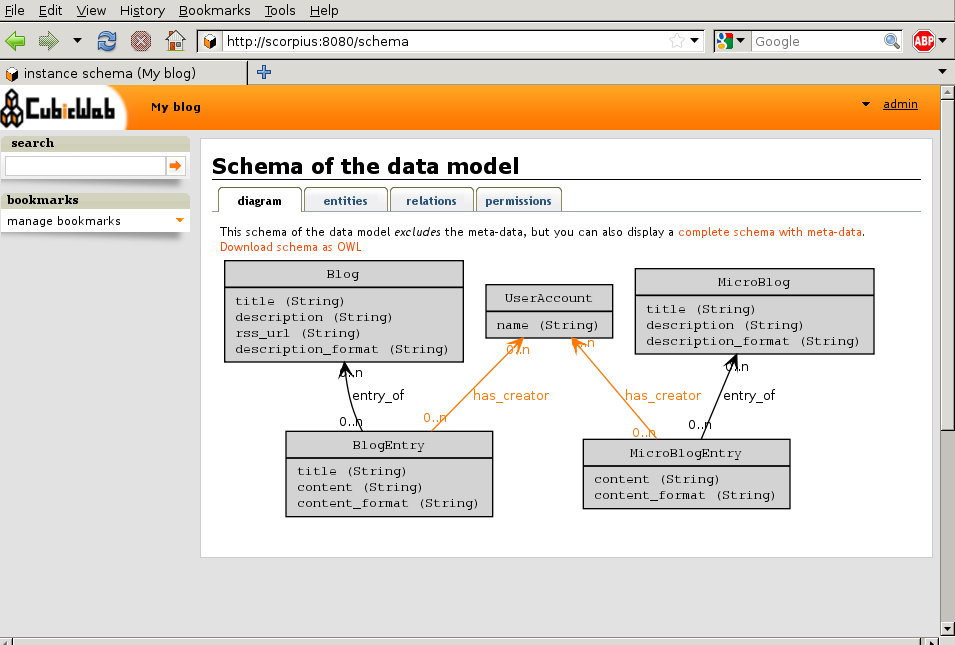 9/16
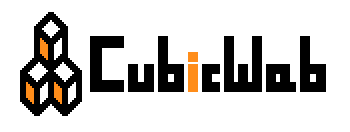 Example
Further customization – creating your own cube

Cube metadata
	- in file __pkginfo__.py modify __depends__ dictionary
__depends__ = { 'cubicweb': '>= 3.10.7', 
		 'cubicweb-blog': None}
10/16
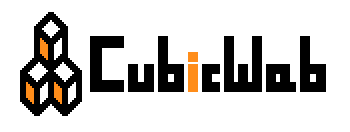 Example
Extending data model
	- in file schema.py of the cube
from yams.buildobjs import EntityType, 			RelationDefinition, String, RichString 
class Community(EntityType): 
	name = String(maxsize=50, required=True) 	description = RichString() 
class community_blog(RelationDefinition): 
	subject = 'Community' 
	object = 'Blog' 
	cardinality = '*?' 
	composite = 'subject'
11/16
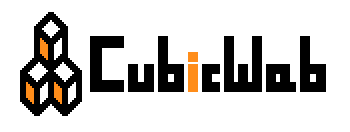 Example
New site schema
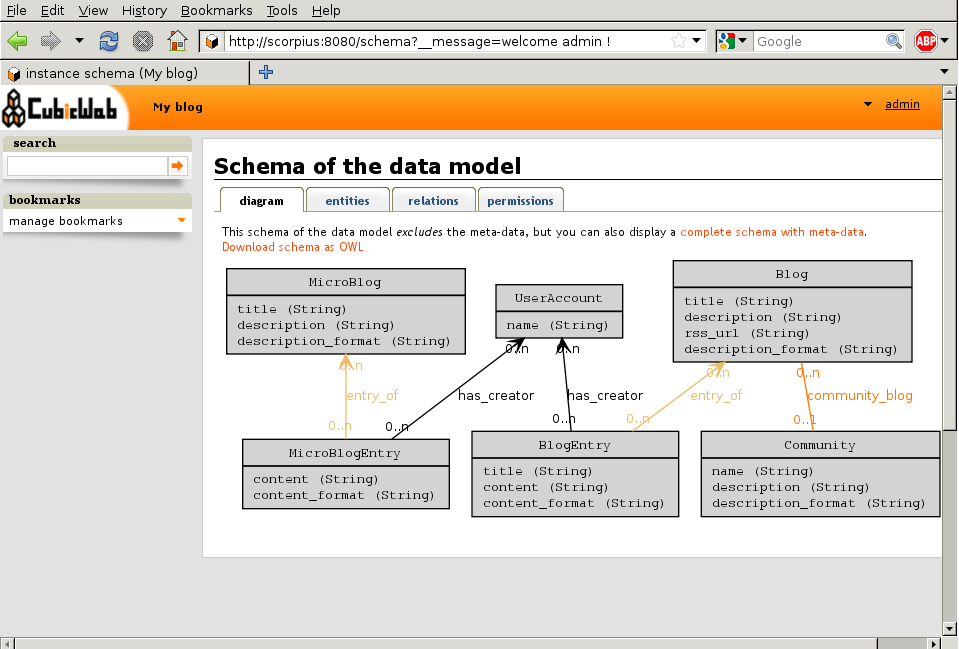 12/16
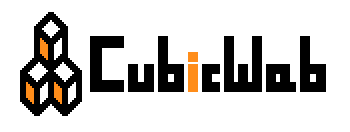 Example
Further extending
from yams.constraints import StaticVocabularyConstraint class visibility(RelationDefinition): 
	subject = (‘Blog’, ‘MicroBlog’) 
	object = 'String' 
	constraints = [StaticVocabularyConstraint 		(('public', 'authenticated', 'restricted', 		'parent'))] 
	default = 'parent' 
	cardinality = '11’

 class may_be_read_by(RelationDefinition): 	__permissions__ = { 
		'read': ('managers', 'users'), 
		'add': ('managers'), 
		'delete': ('managers') } 
	subject = (‘Blog’, ‘MicroBlog’) 
	object = ‘Community'
13/16
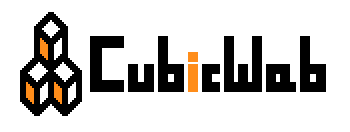 Conclusion
Framework entirely driven by a data model

Based on reusable components and object-oriented programming principles

Supports OWL and RDF

View/selection principle
14/16
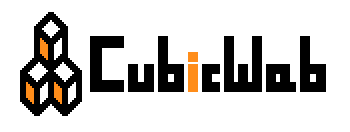 References
CubicWeb – The Semantic Web is a construction game,  [online] Available at: <http://www.cubicweb.com> [Accessed 22 December 2011]
15/16
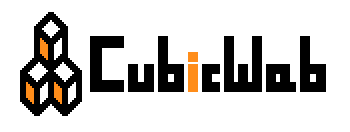 Q&A
16/16